Accelerated Online Programs at Northern Kentucky University
Sue Ott Rowlands, Provost
Open Forums: September 13, 2017
Timeline of the AOP Initiative
Online Learning Taskforce Report
“The Future of Online Learning at Northern Kentucky University” (2009) 
Online & Learning Technology Taskforce Report
“Some Assembly Required: A Proposal for the Creation of a Unified Structure for the Support, Facilitation, and Growth of Online Learning and Learning Technologies at NKU” (2015)
Online Education Strategic Planning Team Report
“Summary and Recommendations” (Spring 2016)
Open Forums on ESSIP, including the Online Initiative held (Fall 2016)
RFP issued for an Online Marketing and Enrollment Partner/Proposals received (Fall 2016)
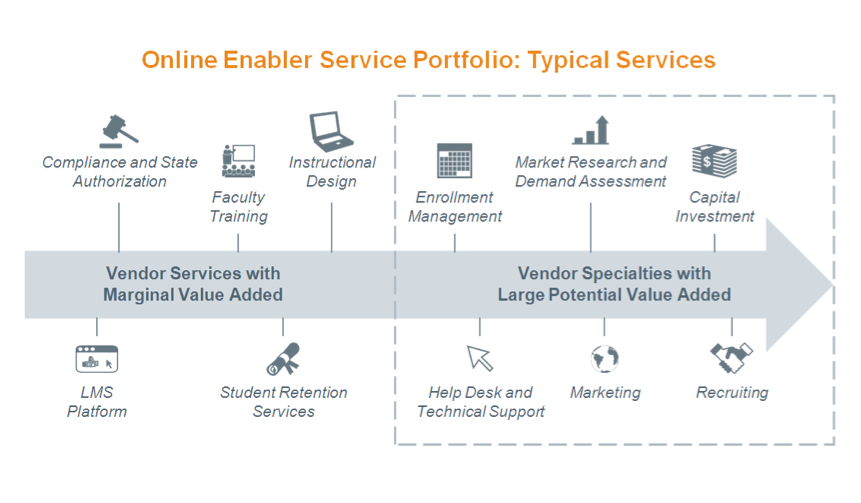 NKU’s Third Party Partner Needs:
Market research and demand assessment
Compliance and state authorization
Instructional design
Capital investment




Recruiting and retention services
Faculty development
Enrollment management
Marketing
Timeline of the AOP Initiative
Four finalists make campus presentations (January 2017)
Academic Partnerships
Learning House
Pearson
Wiley
Contract signed with Academic Partnerships (May 2017)
Planning meetings ongoing (June-present 2017)
Implementation committees established (July 2017)
Academic
Systems and Processes
Steering
January 2018 launch date set for selected accelerated online programs
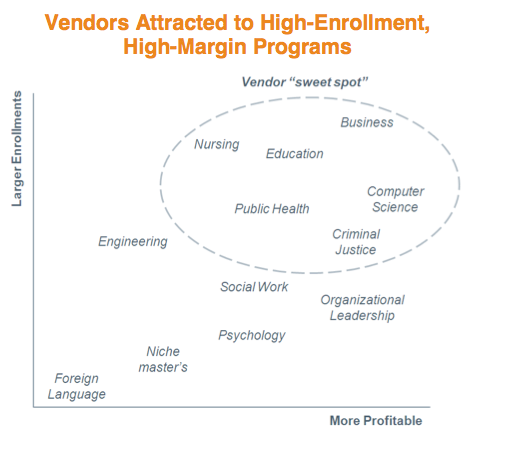 Timeline of the AOP Initiative
Launching January 2018
RN to BSN
MBA
Launching March 2018
DNP Post Masters
MS Health Science
MS Health Informatics
BSBA – General Business
BSBA – Marketing
BSBA – Management
BSBA – Global Supply Chain Management
BA Criminal Justice
BA Integrative Studies
BA Psychology
BS Sociology
BS Library Informatics
BS Health Science
Key Components of the Partnership
Northern Kentucky University
Academic programs and degrees are ours
Students are NKU students
Our IT and financial systems manage student/faculty support
Academic Partnerships
Marketing and recruitment of students
Retention support
Course development assistance
Instructional Connections
Provide academic coaches as needed
NKU vets these ‘teaching assistants’ and can hire them or local adjuncts as needed
Key Components of the Partnership
Net revenue shared between NKU and AP
Net refers to cost share on scholarships offered
Degree programs utilize an accelerated framework
Time to degree is accelerated (most relevant at graduate level)
Courses taught in 7-week sessions, 6 sessions per year
All courses taught fully online
Students recruited by AP and admitted by NKU to an accelerated online degree program are coded as such
Students are taught and advised by NKU faculty/staff
AP academic specialists assist with retention by tracking and contacting students who haven’t registered for next session
Students who earn an NKU degree may walk at commencement
Questions?